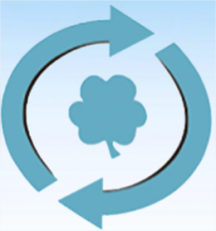 Aliança Espírita Evangélica
SÁBADO – 05 de Dezembro de 2015
14h00-14h20: Prece de Abertura; Prece dos Aprendizes; Vibrações; Intercâmbio (20 min)
3
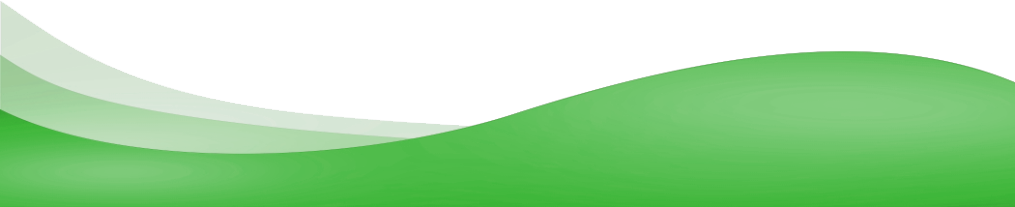 Censo Mocidade 2009
Coord-Dez-2015
1
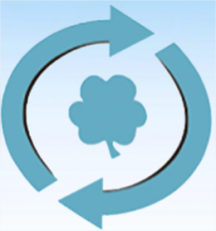 Aliança Espírita Evangélica
SÁBADO – 05 de Dezembro de 2015
14h00-14h20: Prece de Abertura; Prece dos Aprendizes; Vibrações; Intercâmbio (20 min)
14h20-14h30: Esclarecimentos sobre o encontro conjunto entre coordenadores regionais e equipes de apoio (10 min)
3
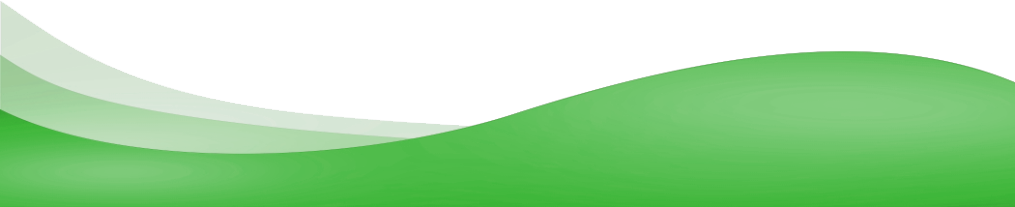 Coord-Dez-2015
Censo Mocidade 2009
2
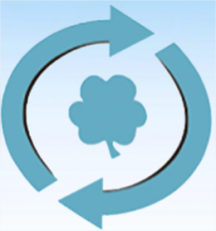 Aliança Espírita Evangélica
SÁBADO – 05 de Dezembro de 2015
14h30-15h10: Avaliação 2015 / Planejamento 2016 (coordenadores e equipes juntos) (40 min)
Comunicação;
Aproximação Regionais/Casa;
Renovação de lideranças;
Como alinhar a participação de todos em eventos e reuniões preparatórias, evitando sobrecarga?
Equipes de apoio sem representantes ou contatos nas regionais. Como solucionar?
3
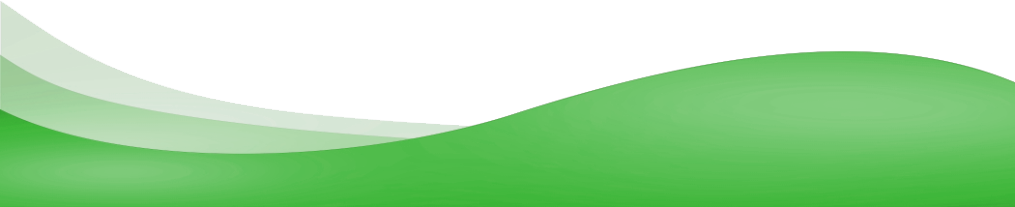 Censo Mocidade 2009
Coord-Dez-2015
3
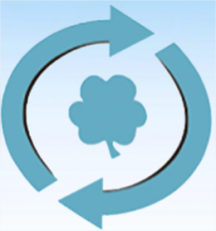 Aliança Espírita Evangélica
SÁBADO – 05 de Dezembro de 2015
15h10-15h30: Intervalo (20 min)
3
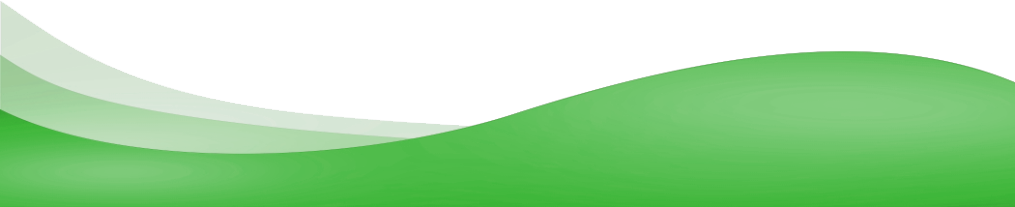 Censo Mocidade 2009
Coord-Dez-2015
4
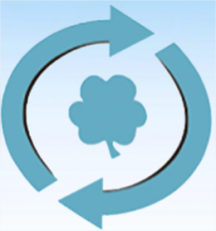 Aliança Espírita Evangélica
SÁBADO – 05 de Dezembro de 2015
15h30-15h35: Cadastro das Casas (05 min)
3
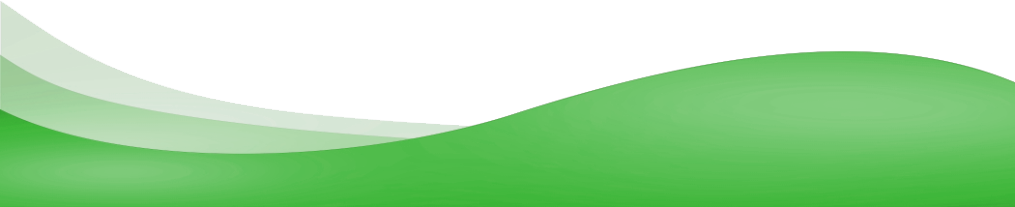 Censo Mocidade 2009
Coord-Dez-2015
5
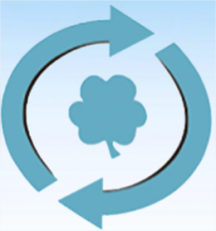 Aliança Espírita Evangélica
SÁBADO – 05 de Dezembro de 2015
15h30-15h35: Cadastro das Casas (05 min)
15h35-15h50: RGA 2016 (15 min)
3
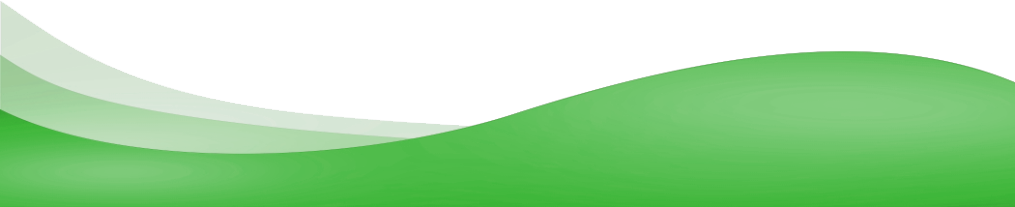 Censo Mocidade 2009
Coord-Dez-2015
6
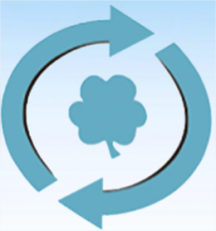 Aliança Espírita Evangélica
SÁBADO – 05 de Dezembro de 2015
15h30-15h35: Cadastro das Casas (05 min)
15h35-15h50: RGA 2016 (15 min)
15h50-16h10: Encontro FDJ/EAE-vivencia/avaliação (20 min)
3
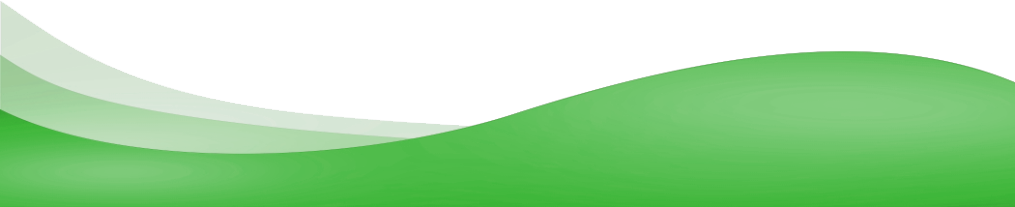 Censo Mocidade 2009
Coord-Dez-2015
7
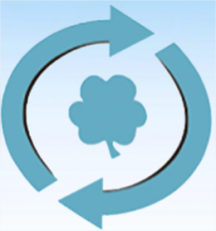 Aliança Espírita Evangélica
SÁBADO – 05 de Dezembro de 2015
16h10-16h50: Momento dos coordenadores regionais (40 min)
3
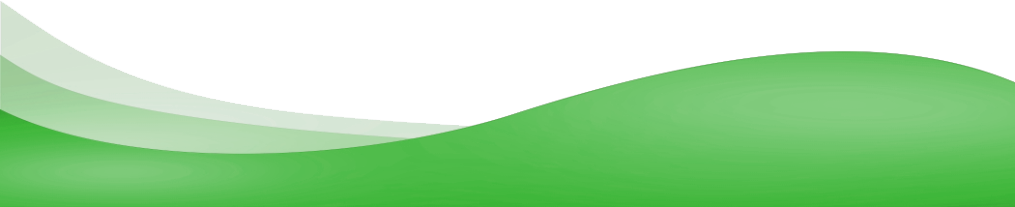 Censo Mocidade 2009
Coord-Dez-2015
8
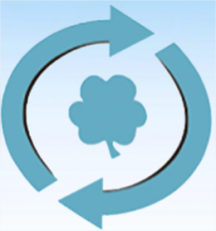 Aliança Espírita Evangélica
SÁBADO – 05 de Dezembro de 2015
16h10-16h50: Momento dos coordenadores regionais (40 min)
16h50-17h00: Avaliação da reunião, definição das próximas regionais para elaboração da pauta da reunião de março de 2016 e encerramento da reunião (10 min)
3
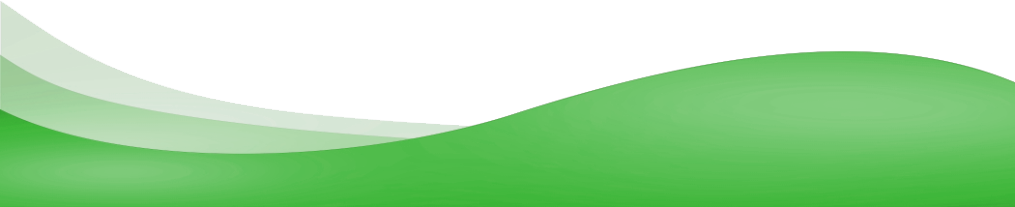 Censo Mocidade 2009
Coord-Dez-2015
9